Презентация на тему:
«Я славлю лес!»

Выполнил: учитель технологии
МКОУ СОШ с.Бакуры
Терёхина Наталья Николаевна
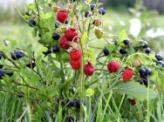 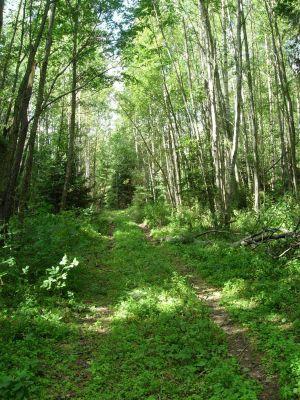 Я славлю лес

Когда идёшь усталый, запылённый,
Дорогой длинною в полуденный зной, -
Сверни смелей в тихий лес зелёный, 
И он усталость снимет, как рукой.

Когда на сердце неспокойно станет,
Когда не в силах совладеть с тоской,-
Побудь в лесу на солнечной поляне-
И все печали снимет, как рукой.

Когда раздумья вещий час настанет,
Когда мечтаешь о грядущем ты,-
С зелёном другом поделись мечтами,
И окрылит он все твои мечты.
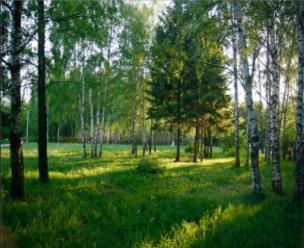 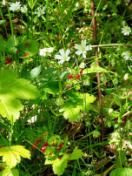 Лес и человек






Лес - наше богатство

Чем больше люди 
познают лесные
богатства, тем
шире открываются
 дали их использования…              Лес – это зелёный наряд 
                                                         нашей Земли
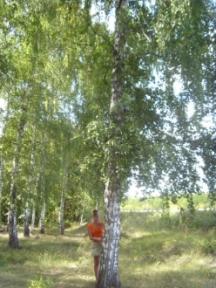 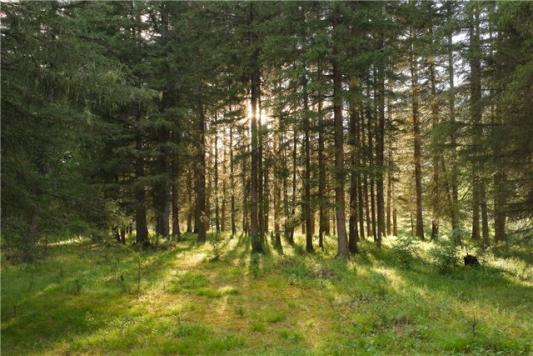 Лес – это дом для зверей и птиц.
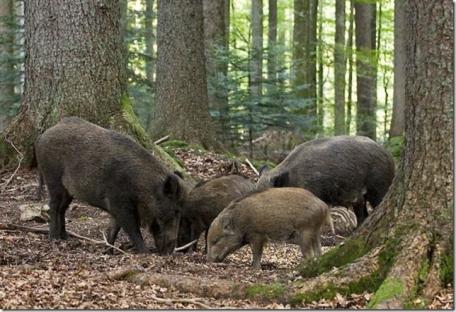 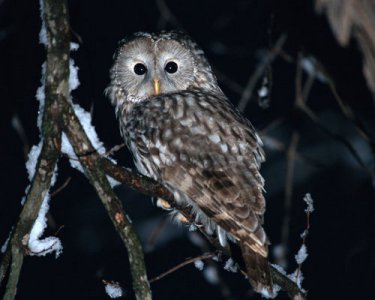 Лес – наш друг: задерживает влагу, он помогает человеку выращивать хороший урожай
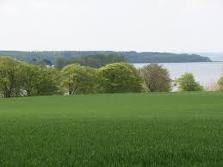 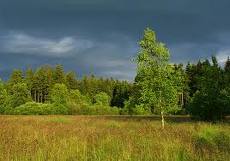 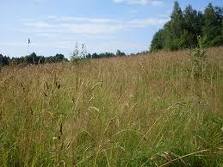 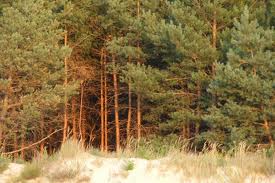 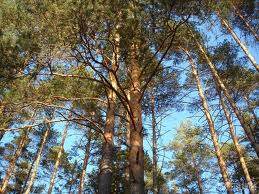 Сосновый лес – как золотой орган,

Пронизанный легчайшим свежим светом.

От мокрого брусничника туман

Уходит в небо, не касаясь веток.
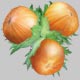 Лес – это кладовая, щедро отдающая свои дары:                            орехи, ягоды, грибы.
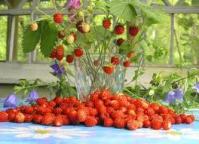 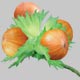 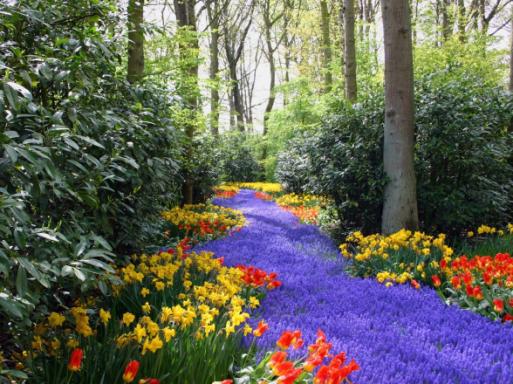 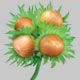 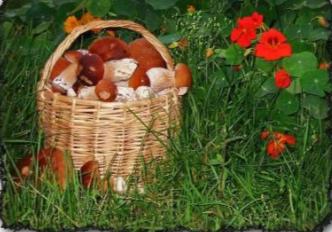 Весёлой, дружною толпой
в лес родной!
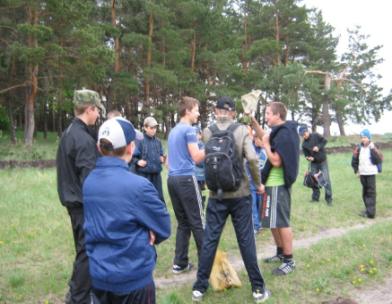 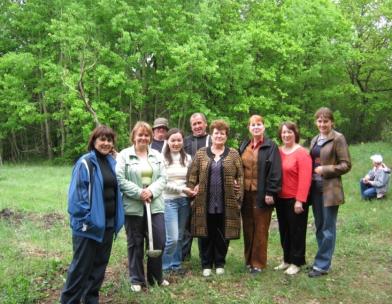 А, как прекрасно                      отдохнуть в лесу!
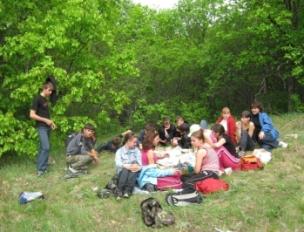 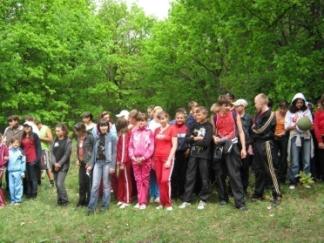 Поиграть в игру
«Зарница»,
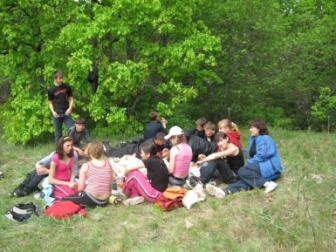 Подышать свежим
воздухом,
Мило побеседовать
друг с другом.
Лес в опасности
Ветер уносит из заводских труб выхлопные газы и дым,
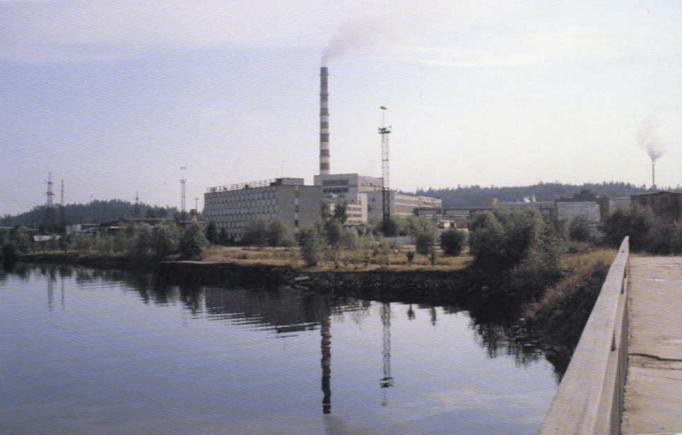 А дождь возвращает всё это на землю
Незаконная вырубка лесов
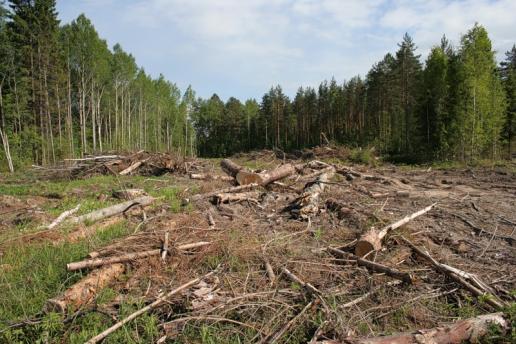 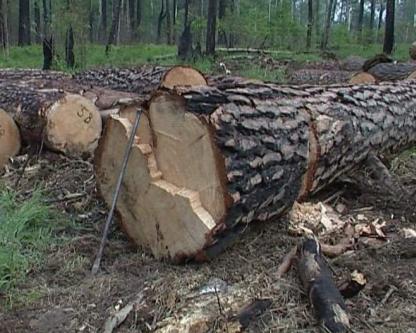 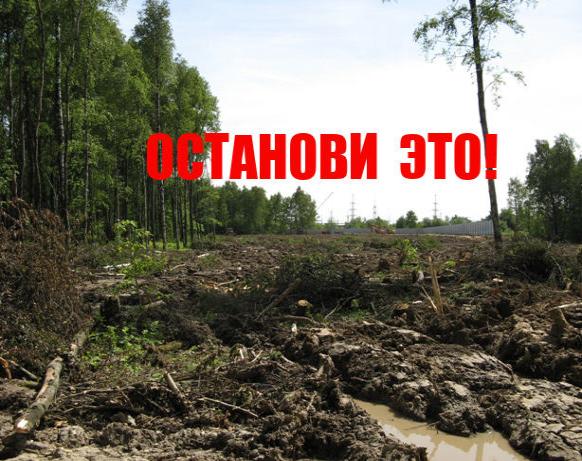 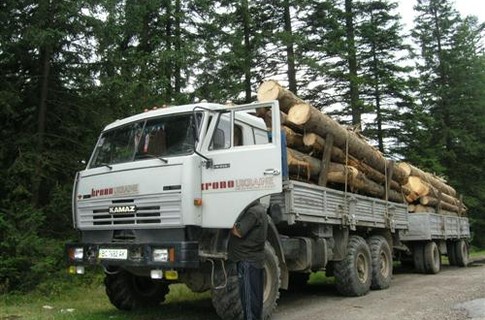 Горы и леса
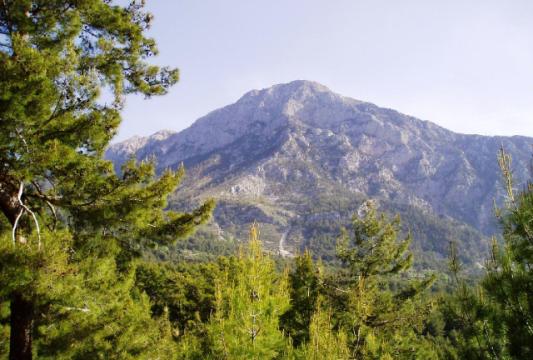 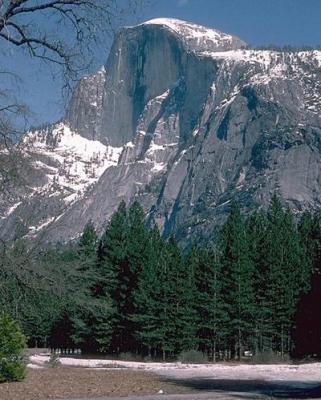 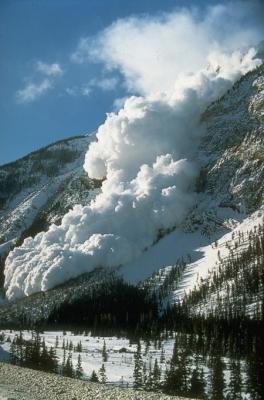 Сход лавин – очень
   опасно
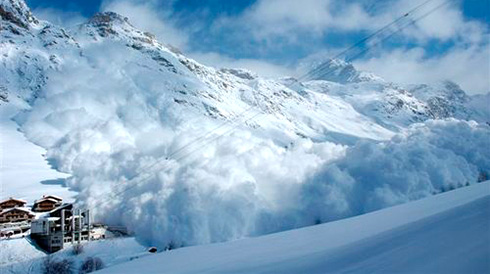 Поля, луга, леса и горы…







Любуешься, используешь шутя.
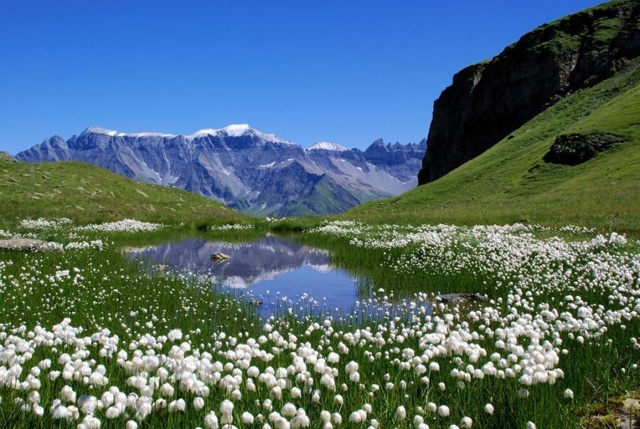 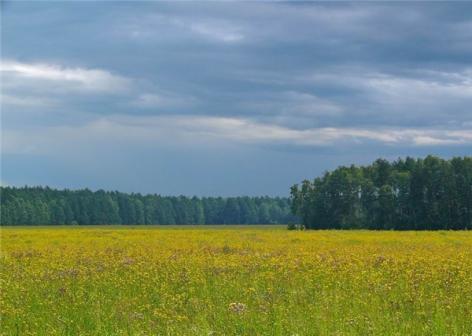 Нет ничего
 милее-



               Бродить и        думать здесь…
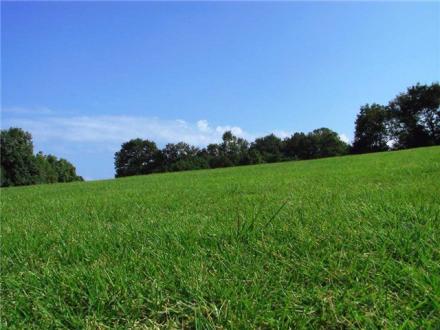 Огонь в лесу – это страшно!
Лесные пожары – одна из                  серьёзных проблем лесов
Дереворазрушающие грибы
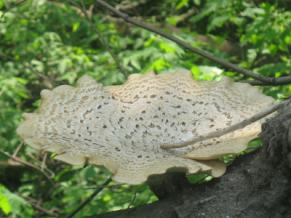 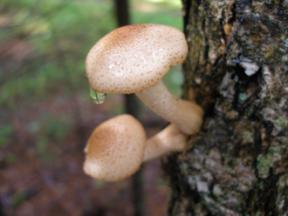 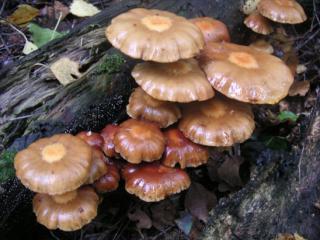 Сбор желудей для посадки  нового леса
Расти молодой лесок!